Ordinary Differential EquationsSecond Order Linear ODEAbadiUniversitas Negeri Surabaya
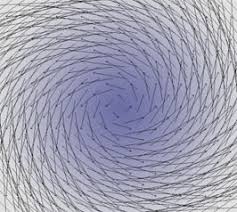 Mechanical & Electrical Vibrations
Two important areas of application for second order linear equations with constant coefficients are in modeling mechanical and electrical oscillations.
We will study the motion of a mass on a spring in detail.
An understanding of the behavior of this simple system is the first step in investigation of more complex vibrating systems.
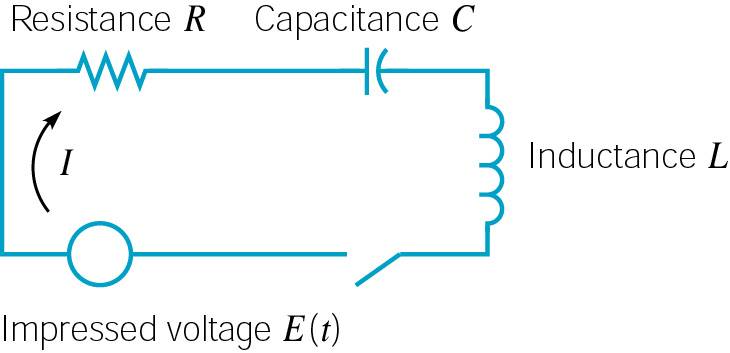 Videos
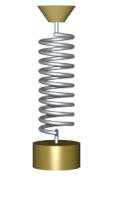 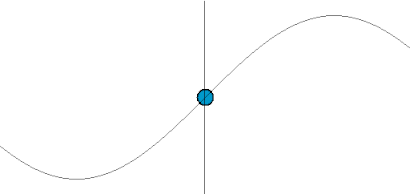 Spring – Mass System
Suppose a mass m hangs from vertical spring of original length l.  The mass causes an elongation L of the spring. 
The force FG  of gravity pulls mass down.  This force has magnitude mg, where g is acceleration due to gravity. 
The force FS  of spring stiffness pulls mass up. For small elongations L, this force is proportional to L.  
	That is, Fs  = kL (Hooke’s Law). 
Since mass is in equilibrium, the forces balance each other:
Spring Model
We will study motion of mass when it is acted on by an external force (forcing function) or is initially displaced.
Let u(t) denote the displacement of the mass from its equilibrium position at time t, measured downward. 
Let  f  be the net force acting on mass. Newton’s 2nd Law:

In determining f, there are four separate forces to consider:
Weight:              w = mg                (downward force)
Spring force:      Fs  = - k(L+ u)     (up or down force, see next slide)
Damping force: Fd(t)  = -  u (t)    (up or down, see following slide)
External force:  F (t)                                   (up or down force, see text)
Spring Model:  Spring Force Details
Spring Model:  Damping Force Details
Spring Model:  Differential Equation
Taking into account these forces, Newton’s Law becomes:


Recalling that mg = kL, this equation reduces to

	where the constants m, , and k are positive.  
We can prescribe initial conditions also:

It follows from Theorem 3.2.1 that there is a unique solution to this initial value problem.  Physically, if mass is set in motion with a given initial displacement and velocity, then its position is uniquely determined at all future times.
Second order ordinary differential equation
Second Order Linear Homogeneous ODE with Constant Coefficients
A second order ordinary differential equation has the general form 

	where f is some given function.
This equation is said to be linear if f is linear in y and y':

	Otherwise the equation is said to be nonlinear. 
A second order linear equation often appears as

If G(t) = 0 for all t, then the equation is called homogeneous.  Otherwise the equation is nonhomogeneous.
Homogeneous Equations, Initial Values
The focus of this chapter is thus on homogeneous equations; and in particular, those with constant coefficients:

	Initial conditions typically take the form

Thus solution passes through (t0, y0), and slope of solution at (t0, y0) is equal to y0'.
Example 1: Infinitely Many Solutions   (1 of 3)
Consider the second order linear differential equation

Two solutions of this equation are

Other solutions include

Based on these observations, we see that there are infinitely many solutions of the form

It will be shown in Section 3.2 that all solutions of the differential equation above can be expressed in this form.
Example 1:  Initial Conditions  (2 of 3)
Now consider the following initial value problem for our equation:

We have found a general solution of the form

Using the initial equations, 



Thus
Example 1:  Solution Graphs  (3 of 3)
Our initial value problem and solution are

Graphs of this solution are given below.  The graph on the right suggests that both initial conditions are satisfied.
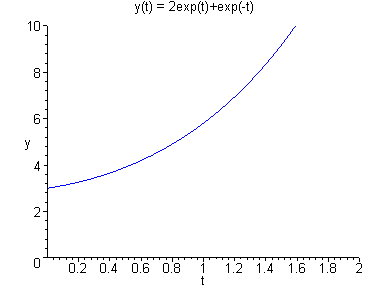 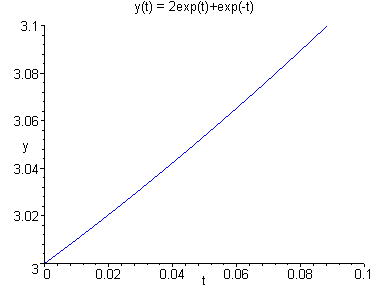 Characteristic Equation
To solve the 2nd order equation with constant coefficients,

	we begin by assuming a solution of the form y = ert.  
Substituting this into the differential equation, we obtain

Simplifying, 

	and hence 

This last equation is called the characteristic equation of the differential equation.  
We then solve for r by factoring or using quadratic formula.
General Solution
Using the quadratic formula on the characteristic equation

	we obtain two solutions, r1 and r2.  
There are three possible results:
The roots r1, r2  are real and r1  r2. 
The roots r1, r2  are real and r1 = r2. 
The roots r1, r2  are complex.  
In this section, we will assume r1, r2  are real and r1  r2. 
In this case, the general solution has the form
Distinct Roots of Characteristic Equation
For the initial value problem

	we use the general solution 	

	together with the initial conditions to find c1 and c2.  That is,



Since we are assuming r1  r2, it follows that a solution of the form y = ert to the above initial value problem will always exist, for any set of initial conditions.
Example 2
Consider the initial value problem

Assuming exponential soln leads to characteristic equation:

Factoring yields two solutions, r1 = -4 and r2 = 3
The general solution has the form

Using the initial conditions:


Thus
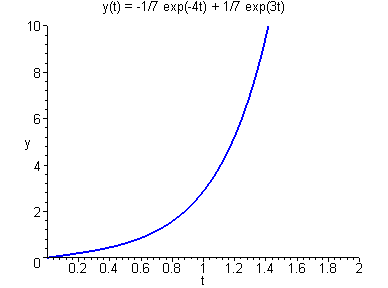 EXERCISE
Consider the initial value problem below, find the solution of IVP

1.

2.